Senate Standing Committee on Appropriations and Revenue
February 14, 2024
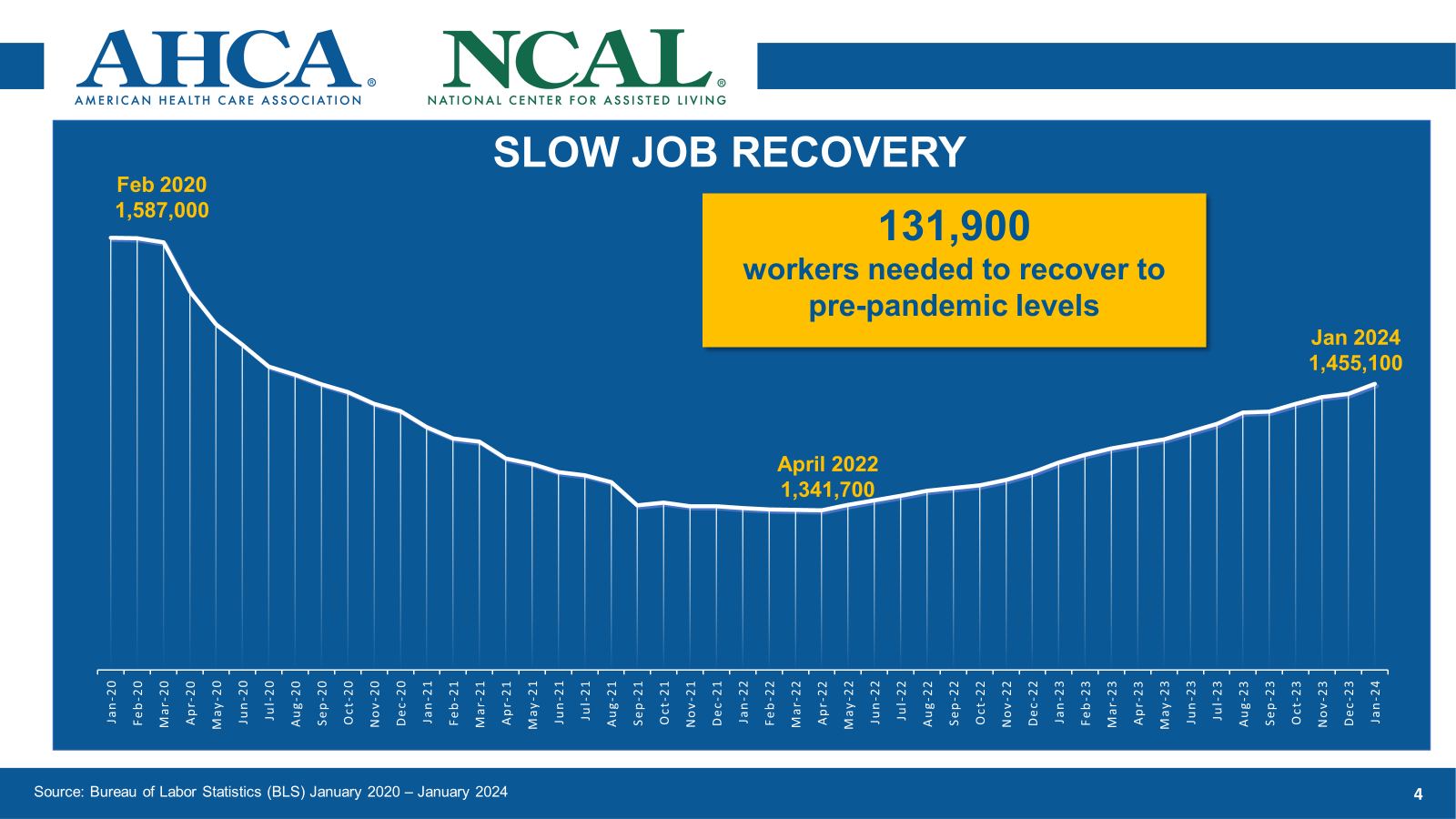 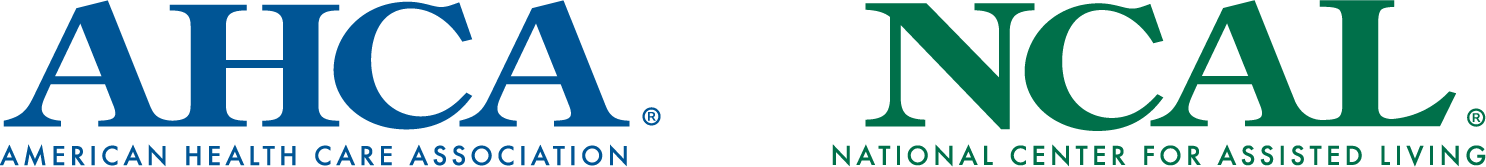 NURSING HOMES: WORST IMPACTED THAN ANY OTHER HEALTH CARE SECTOR
Source: Bureau of Labor Statistics (BLS) February 2020 – January 2024
3
Nursing Home Struggle to Compete for Workers
Long term care is experiencing the worst job loss of any other health care sector. (BLS)
Nursing homes have increased nurses’ wages by 17.3% since 2019. 
Wage increases in 2020 and 2021 outpaced those working at other types of care facilities. (JAMA) 
More than 9 out of 10 nursing home providers have increased wages and offered bonuses to try to recruit and retain staff, but still struggle to hire due to a lack of interested or qualified candidates. (Provider Survey)
Nursing Home Financial Crisis
79.9% of facilities are in financial distress or at-risk for financial distress*;
Cost of wages for health care workers and goods has skyrocketed;
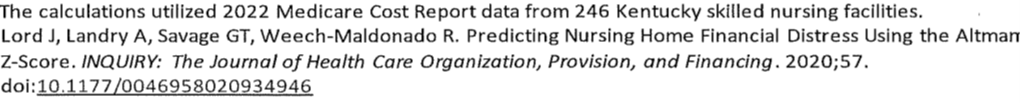 Current State of Nursing Home Care Reimbursement
76% of residents rely on Medicaid as their payor in Kentucky;
Medicaid rebasing aligns a standardized price to reimburse for the costs of care;
Last full rebasing took happened in 2009;
Inflationary Medicaid Rates
Rebasing Needs
$220 million in fiscal year 2025
$62.5 in General Fund
$157.5 million in Federal Funds
$235 million in fiscal year 2026
$67 million in General Funds
$168 million in Federal Funds
Our Ask
Fully fund rebasing for both FY 25 and FY 26
Ensure adequate baseline funding for the Medicaid program 
Continue to collaborate with providers ensuring they have the resources to meet the needs of the Kentuckians they serve

Thank you for your support
Questions?
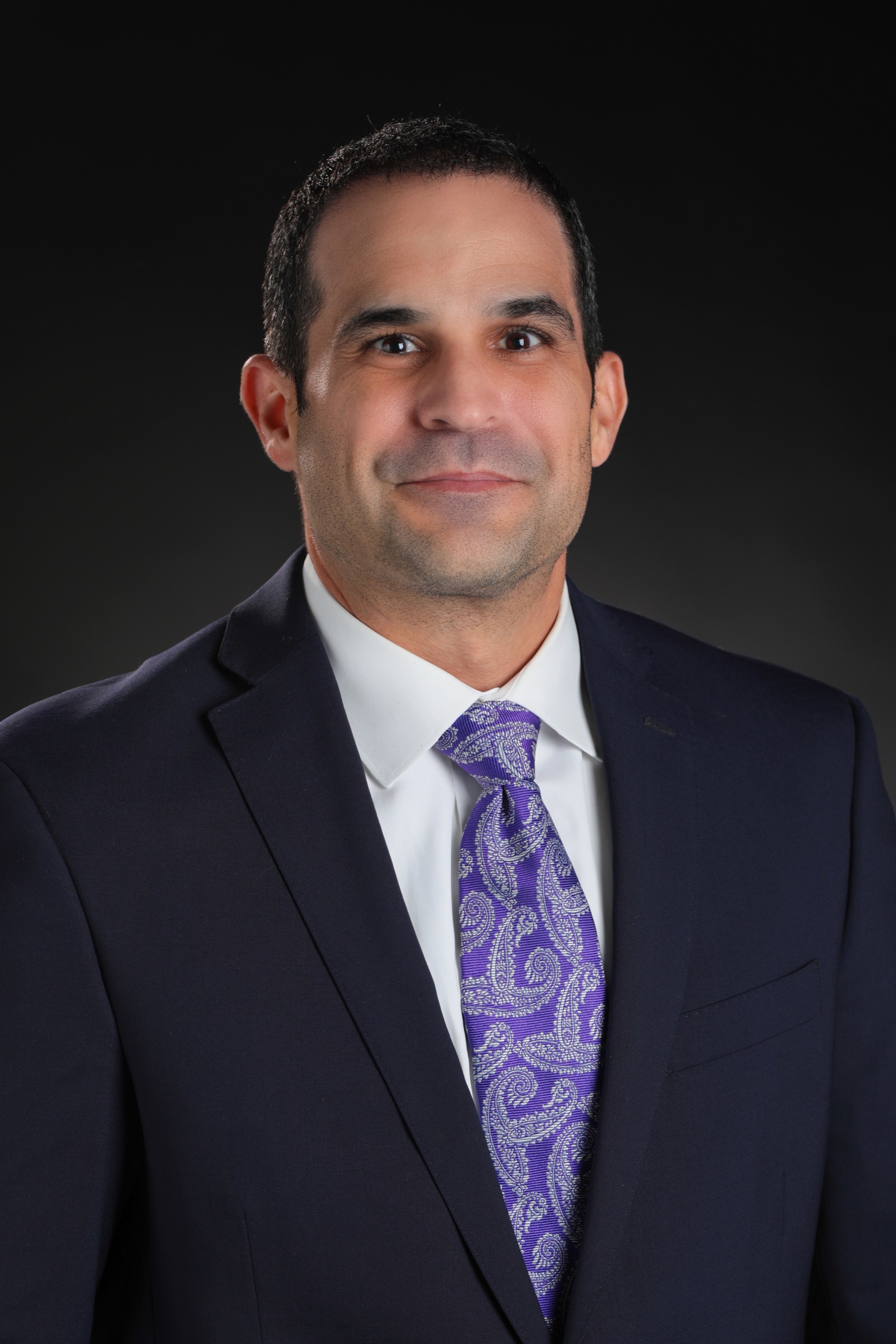 Adam Mather
President
amather@kahcf.org